Мамырова Гульнура
НАЧАЛЬНИК УПРАВЛЕНИЯ НАЧАЛЬНОГО ПРОФЕССИОНАЛЬНОГО ОБРАЗОВАНИЯ
Министерство образования и науки Кыргызской Республики
«Современная ситуация в системе профессионального образования в Кыргызской Республике».
24.10.2023г.
г.Ташкент
10/24/2023
Gulnura Mamyrova
31.4 тыс
99 тыс
227тыс
Министерство образования и науки Кыргызской Республики
НПО
СПО
ВПО
Статистика по профессиональному образованию
79-
28 государственных
51-частных
154
92-государственных
62-частных
 99654 студентов, из них на бюджетной основе обучаются 11625 (12%) студентов, на контрактной 88029 (88%) студентов,
101
25615  (11,6%) студентов обучаются на грантовой основе,
 195318 (88,4%) - на контрактной основе.
10/24/2023
Gulnura Mamyrova
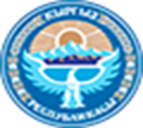 МИНИСТЕРСТВО  ОБРАЗОВАНИЯ  И НАУКИ КЫРГЫЗСКОЙ РЕСПУБЛИКИ
РЕЗУЛЬТАТЫ НПО
05
04
07
03
02
06
01
Внедрена
система сдачи 
квалифици-
рованных 
экзаменов с
 элементами 
независимой
 сертификации
ПЛ 99 вернули
введение  МОН
Создан IT лицей при Президенте КР
В режиме онлайн проведены выпускные экзамены
Внедряется кредитная система
Внедряется подушевое финансирование
Дуальное обучение и ОРМ
Более 40%
Онлайн зачисление. 
Конкурс на назначение директоров.
Сокращение 
срока обучения с 3-х лет до 2 лет.
ДОСТИГНУТЫЕ РЕЗУЛЬТАТЫ
101
Профессиональные  образовательные  учреждения
150
Количество  профессий
Совместно с 80 предприятиями  организовано Дуальное обучение
Количество  учашихся  31,4  тыс.
30% девушки
Ведется обучение учащихся финансовой и цифровой грамотности
Контингент в  краткосрочных  курсах   34%


2806
Количества  педагогов
Создан центр независимой сертификации и валидации
4 профессиональных  образовательных учреждений  реализуют свою продукцию и  оказывают услуги
Налажено сотрудничество с  крупными Ассоциациями предприятиями  и организациями по  подготовке кадров
17,7 тыс
Приём на  2022/2023 г.
Разработаны 18 онлайн курсов
Международные доноры-партнеры
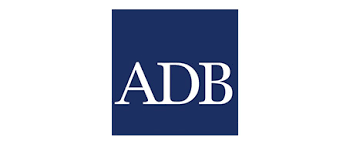 10/24/2023
Gulnura Mamyrova
Система начального профессионального образования сегодня
414
5136
31,4тыс. чел
2806
1916
16
20
8
7
6
18
14
11
Всего работников
101
Количество  учащихся
Административно-управленческий персонал
Педагогический состав
профлицеи
ПУ СИН
6
94
Технический и младший обслуживающий персонал
Токмокский индустриально-  педагогический колледж
Чүй
Ысык-Көл
Бишкек
Талас
Нарын
Жалал-Абад
Ош
Баткен
G.Mamyrova
10/24/2023
Gulnura Mamyrova
Международное сотрудничество
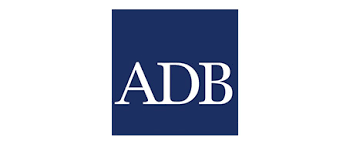 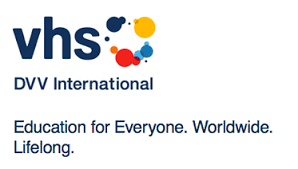 оснащение современным оборудованием на сумму 23 млн. сомов, ремонт 11 ПЛ
DVV International открыта лаборатория по новой профессии пекарь-кондитер.
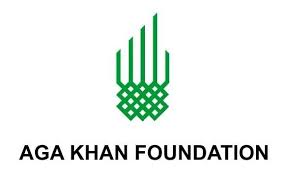 оснащены компьютерами на сумму 57000 $ и учебными пособиями, обучены  4000 человек (безработные, женщины) по 12 профессиям.
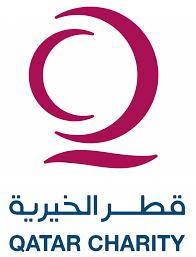 «Qatar Chariti» на базе  ПЛ № 47 ведется строительство IT-лицея и IT-школы на базе  ПЛ № 90.
оснащение современным оборудованием по газосварке в ПЛ №18, предоставлено современное швейное оборудование в 12 профлицеев.
10/24/2023
Gulnura Mamyrova
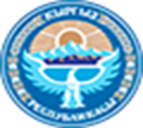 МИНИСТЕСРТВО  ОБРАЗОВАНИЯ  И НАУКИ КЫРГЫЗСКОЙ РЕСПУБЛИКИ
РЕЗУЛЬТАТЫ
04
07
03
02
06
05
01
Запущена система рейтинга средних профессиональных учебных заведений по всей республике
Система учета успеваемости и электронным зачетным книжкам с автоматической блокировкой баллов
Разработаны проекты   экспериментальных учебных планов по педагогическим направлениям подготовки
Разработана Программа по профессиональному развитию преподавателей
Типовое положение о бизнес-инкубаторе образовательной организации
Разработаны
 ГОС СПО и ВПО
Создан отдел по повышению квалификации педагогов СПО
ДОСТИГНУТЫЕ РЕЗУЛЬТАТЫ
154
Профессиональные  образовательные  учреждения
260
Количества  профессий
Совместно с  12  предприятиями  организовано Дуальное обучение
Созданы центры передового опыта в 8 колледжах
началась апробация экспериментального учебного плана по подготовке воспитателей для ДОО и учителей начальных классов, реализующих программы многоязычного образования (20 групп, 576 студентов
99тыс.
Количество  учашихся
Начато обучение студентов  предпринимательству и  заработкам
Приём на  2022/2023 г.
50 тыс.. Чел  на  контракт , 4,1 тыс.  чел  на бюджет
Открытие УПК в 8 колледжах, которые будут выпускать и   реализовывать свою продукцию и  оказывать услуги
7.5 тыс
Количества  педагогов
Международные доноры-партнеры
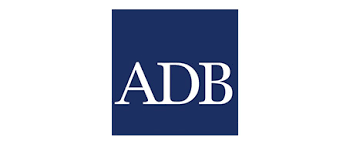 10/24/2023
Gulnura Mamyrova
Международное сотрудничество
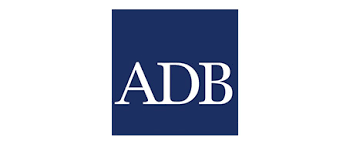 Ремонт и оснащенние современным оборудованием 8 колледжей
Всего отремонтировано 25,5 тыс. кв.м. зданий и сооружений на 341,5 млн.сом. Поставлено 2425 единиц учебного и производственного оборудования на 98,9 млн.сом, 3765 единиц орг.техники  на 71,1млн.сом, 11230 единиц мебели на 53.6 млн.сом.
5053 обученных преподавателей, которые повысили свой потенциал  подготовлено 56 экспертов из числа преподавателей 8 Центров передового опыта.
1.Жалал-Абадский колледж 
2.Кызыл-Кийский горнотехнический колледж им. Т. Кулатова,
3.Иссык-Кульский индустриально-педагогический колледж 
4.Индустриально-педагогический колледж ОшГУ
5. Нарынский агроэкономический колледж
6. Кара-Балтинский технико-экономический колледж  
7. Токмокский колледж КНАУ им.К.Скрябина  
8.Бишкекский колледж архитектуры и менеджмента в строительстве
10/24/2023
Gulnura Mamyrova
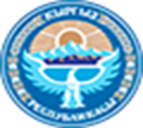 МИНИСТЕРСТВО  ОБРАЗОВАНИЯ  И НАУКИ КЫРГЫЗСКОЙ РЕСПУБЛИКИ
РЕЗУЛЬТАТЫ
Присуждена стипендия                       «Эл үмүтү»
04
В 30 вузах запущена
деятельность бизнес-инкубаторов.
07
03
02
06
05
01
Разработан и включен в экспериментальные образовательные программы модуль по обучению предпринимательству
Внедрена информационная
 система для приема и зачисления иностранных граждан в вузы Кыргызской Республики
Укрупнение ВУЗов.
от количества к качеству
Особый статус
5 ВУЗам
Улучшена система подготовки педагогических
кадров
Создана система «Единое окно»,  для граждан, обращающихся в вузы
«
ДОСТИГНУТЫЕ РЕЗУЛЬТАТЫ
Профессиональные  образовательные  учреждения         79
С 2022/2023 года  5 государственным  ВУЗам предоставлена финансовая  независимость, а также дополнительные  академические и управленческие  полномочия.
227 тыс
Количество  учашихся
Повышена стипендия для пед.факультетов
Пороговый балл 115
Приём на  2022/2023 г
27,7 тыс по результатам ОРТ на контракт,
5,4 тыс.-грант

.
13,5 тыс
Количества  педагогов
Стипедиянты « Эл үмүтү»
18 чел
Международные доноры-партнеры
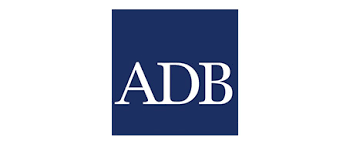 10/24/2023
Gulnura Mamyrova
Министерство образования и науки Кыргызской Республики
Цифры и факты о высшем профессиональном образовании
Численность студентов за время независимости возросла с 58 тысяч до 227 тысяч студентов. 14% или 32 тысячи студентов являются студентами частных вузов. Девушек в наших вузах больше, чем парней 
или 52%.
7,4 миллиарда сом или 83,4 миллиона долларов США в год. Из них – 17,5% - это средства государственного бюджета и 82,5% - это средства студентов на контрактное обучение (или 68,8 миллионов долларов США в год)
Сейчас 74% студентов обучается на бакалавриате, 5,2% - в магистратуре и 21% - на специалитете.
1
3
5
Из 7 миллионов граждан Кыргызстана - каждый пятый гражданин имеет высшее или незаконченное высшее образование, каждый восьмой - имеет среднее профессиональное образование.
с 10,3 тысяч до 71,6 тысяч студентов. 
То есть 31,5% студентов в Кыргызстане – это студенты – иностранцы.
46,3 тысячи (большей частью из Узбекистана, Казахстана и России), и 25,3 тысячи представителей дальнего зарубежья – большей частью из Индии и Пакистана).
2
4
6
10/24/2023
Gulnura Mamyrova
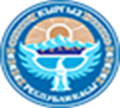 МИНИСТЕРСТВО ОБРАЗОВАНИЯ  И НАУКИ КЫРГЫЗСКОЙ РЕСПУБЛИКИ
МЕХАНИЗМ РАЗРАБОТКИ И ВНЕДРЕНИЯ  УЧЕБНО-НОРМАТИВНЫХ ДОКУМЕНТОВ
БИЗНЕС СООБЩЕСТВА
Разрабатывает и предоставляет ПС  Обеспечивает участие
специалистов при разработке ОП  Рассматривает и согласовывает ОП
МИНИСТЕРСТВО ОБРАЗОВАНИЯ и НАУКИ 
Утверждает ОП для всех уровней  профессионального образования и  обучения
УЧЕБНОЕ ЗАВЕДЕНИЯ
Совместно с работодателем  разрабатывает и утверждает рабочие  учебные планы и программы
РНМЦ, УМО 
Разрабатывает методические рекомендации  по разработке ОП
Формирует рабочие группы  Проводит семинары-тренинги для РГ;  Координирует разработку типовых ОП;
Размещает ОП на платформе для онлайн  обсуждения;
Согласовывает типовые ОП с  работадателями;
10/24/2023
Gulnura Mamyrova
Технологические вызовы. Недостаточно развито взаимодействие с работадателями.
Недостаточно развиты soft skills
Разрыв системы образования и рынка труда. Анализ рынка  труда.
1
3
2
Министерство образования и науки Кыргызской Республики
Проблемы
10/24/2023
Gulnura Mamyrova
Внешние вызовы и тренды, меняющие ландшафт рынков труда и формирующие спрос на новые навыки и компетенции молодежи и взрослых
новые навыки (профильные, цифровые, soft skills);
Профессиональное образование должно быть гибким и адаптивным, чтобы соответствовать потребностям и вызовам современного мира и позволить студентам развивать необходимые навыки на протяжении всей жизни.
тесная связь с системами квалификаций, 
секторальными рамками, профессиональными стандартами;
ориентация на международные секторальные рамки, профессиональные стандарты
новое мышление
10/24/2023
Gulnura Mamyrova
Обеспечение качества высшего образования
Аккредитация и внешняя оценка качества образования являются важными механизмами для обеспечения высокого уровня образования и повышения доверия к образовательным учреждениям со стороны общества и работодателей.
изменение требований к лицензированию;
новые модели аккредитации;
усиление деятельности по признанию квалификаций высшего образования КР в разных регионах мира (Азиатско-тихоокеанский регион).
10/24/2023
Gulnura Mamyrova
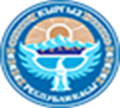 МИНИСТЕРСТВО  ОБРАЗОВАНИЯ  И НАУКИ КЫРГЫЗСКОЙ РЕСПУБЛИКИ
ПЕРСПЕКТИВЫ РАЗВИТИЯ ПРОФЕССИОНАЛЬНОГО  ОБРАЗОВАНИЯ
Дальнейшее развитие дуального обучение
Проведение аттестации руководителей, назначение на конкурсной основе
Совершенствование образовательных программ на основе профессиональных стандартов
Разработка	образовательных программ
и методическое сопровождение
Улучшение  образовательной инфраструктуры с учетом цифровых технологий, усиления дистанционных форм предоставления образования;
инклюзивного образования
Разработка образовательных программ  с учётом тенденций в сфере Зелёной  экономики
Усовершенствование механизмов  оценки и признания квалификации на  рынке труда. Траектория обучения НПО-СПО-ВПО
Совершенствования нормативно-  правовых и методических документов
Внедрения новых механизмов  подготовки, непрерывного  профессионального развития и оценки  педагогических кадров
Создание центров независимой сертификации и валидации.
10/24/2023
Gulnura Mamyrova
СПАСИБО ЗА ВНИМАНИЕ!
10/24/2023
Gulnura Mamyrova